Уборочные работы
1
Федеральные меры поддержки самозанятых
Направления поддержки
Прирост производства овощей открытого грунта
Реализация овощей
2 000 рублей за 1 тонну
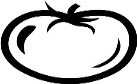 Реализация картофеля
3 000 рублей за 1 тонну
Прирост производства картофеля
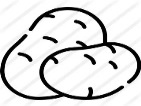 Содержание молочных коров
5 500 – 7 500 рублей
Прирост производства молока
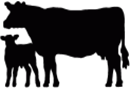 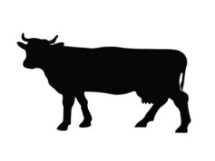 Развитие специализированного мясного скотоводства
Содержание коров мясной породы
5 500 рублей за 1 голову
Содержание овец и коз
500 рублей за 1 голову
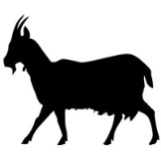 Развитие овцеводства и козоводства
Региональные меры поддержки самозанятых
Приобретение 
коров, коз, овец
Приобретение 
техники и оборудования
Совокупный объем господдержки
500 тыс. рублей на 1 ЛПХ
возмещение  40% затрат
до 70 тыс. рублей/гол
до 5 тыс. рублей/гол
Проведение
агрохимобследования  почв
Приобретение материалов для занятия пчеловодством
возмещение  40% затрат
возмещение  50% затрат
Приобретение минеральных удобрений
Оказание услуг по осеменению коров
возмещение  30% затрат
возмещение  90% затрат
3
Развитие самозанятости в 2023 году
2023 год   получили   1,3 млн. рублей
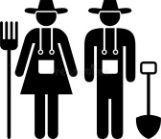 Получили господдержку  19 самозанятый
14 на содержание коров
1 на содержание овец, коз
 0 на реализацию картофеля 
6 на приобретение коров
4 на приобретение техники
0 на приобретение минеральных удобрений
0 на приобретение товаров для занятия пчеловодством
1 на приобретение коз
1 на оказание услуг по осеменению коров


16 заявок находятся на рассмотрении в Минсельхозе Чувашии
4